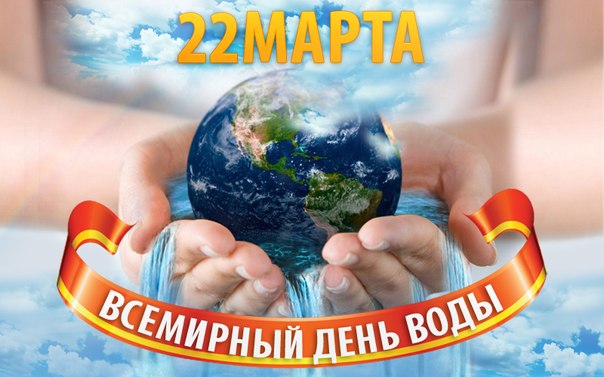 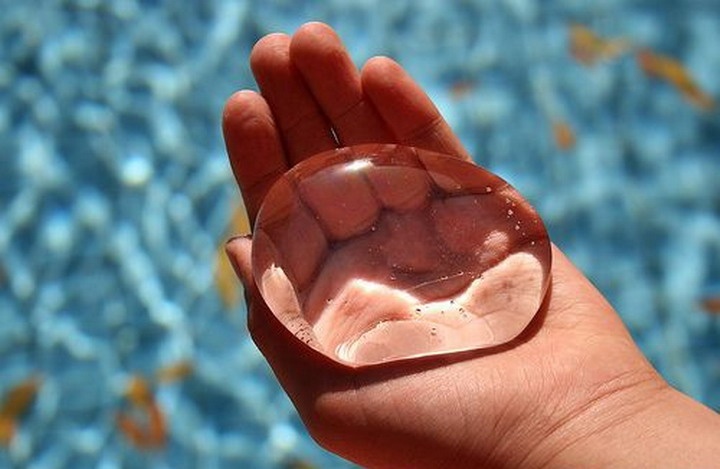 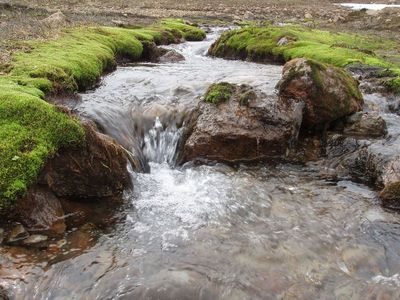 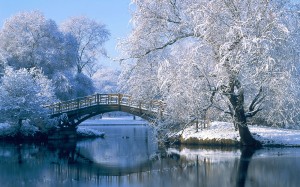 Я и  туча,  и  туман,
И  ручей, и  океан,
И  летаю, и бегу,
И  стеклянной  быть могу.
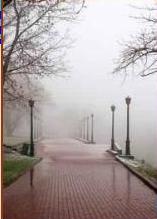 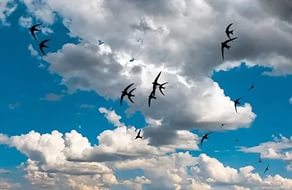 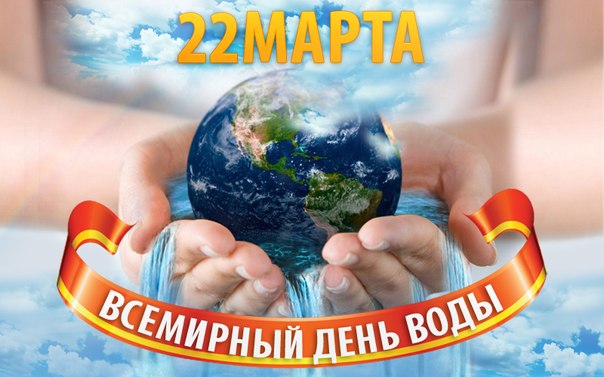 В    России   День Воды  отмечается с 1995 года  22 марта.
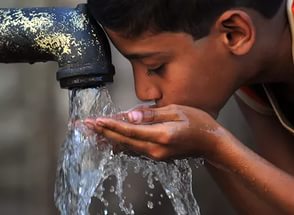 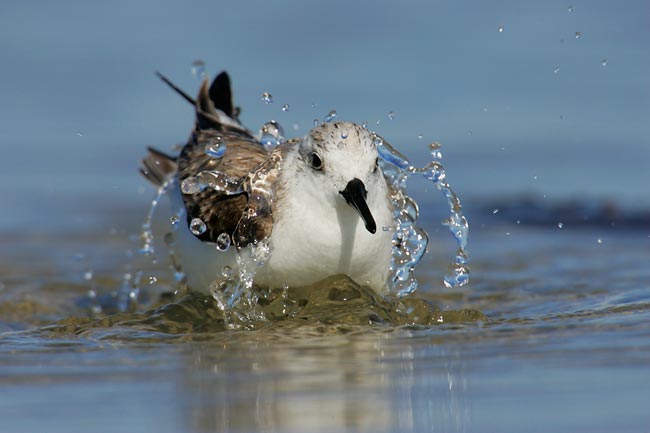 Кому  нужна  вода?
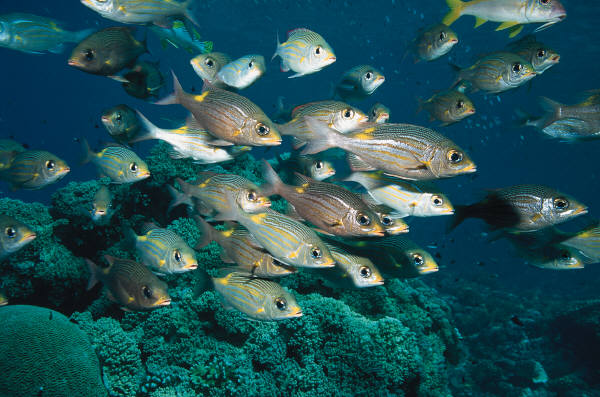 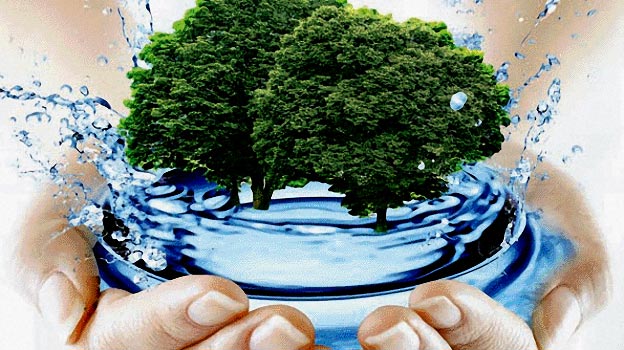 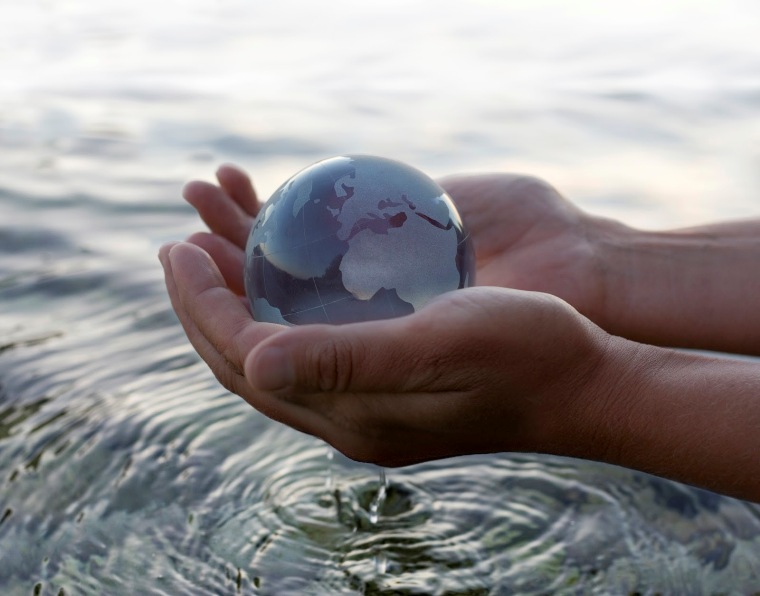 Гонит капля дождевая   ручеёк за ручейком.
Те бегут не унывая   в   реки быстрые.   Потом…
А потом и синь морская!    А за нею – океан!
Воду зря не выпуская,   закрывай покрепче кран!
За один месяц из одного водопроводного крана по каплям уходит 400 литров воды
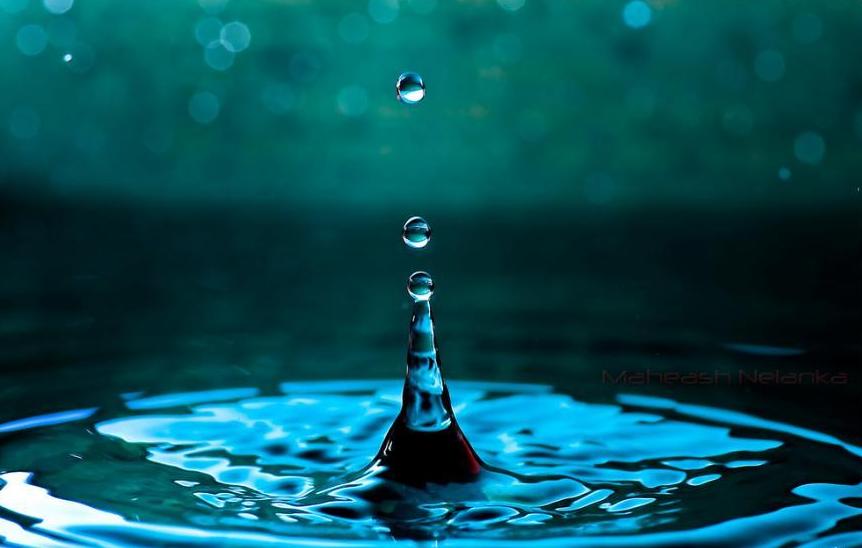 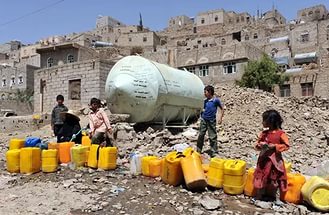 Конкурс  «Водопад  вопросов»
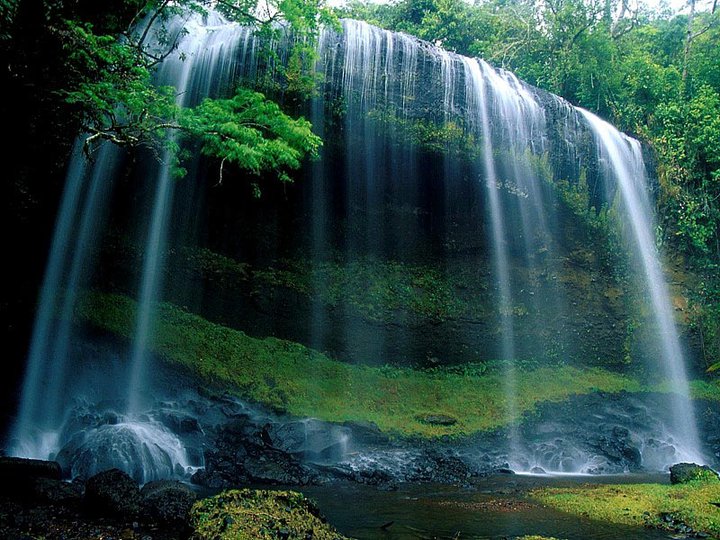 Конкурс  «Водопровод наоборот»
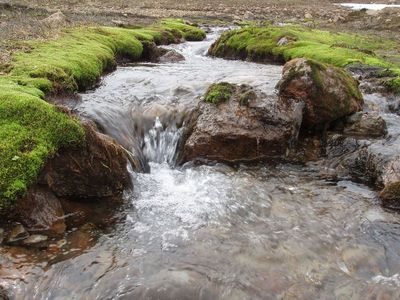 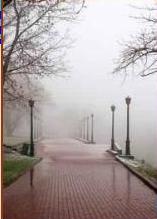 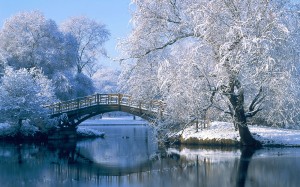 Конкурс  «Пословицы о воде»
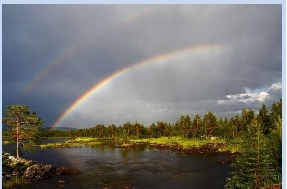 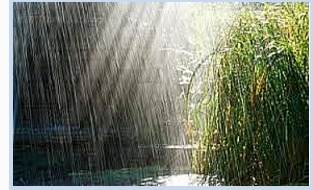 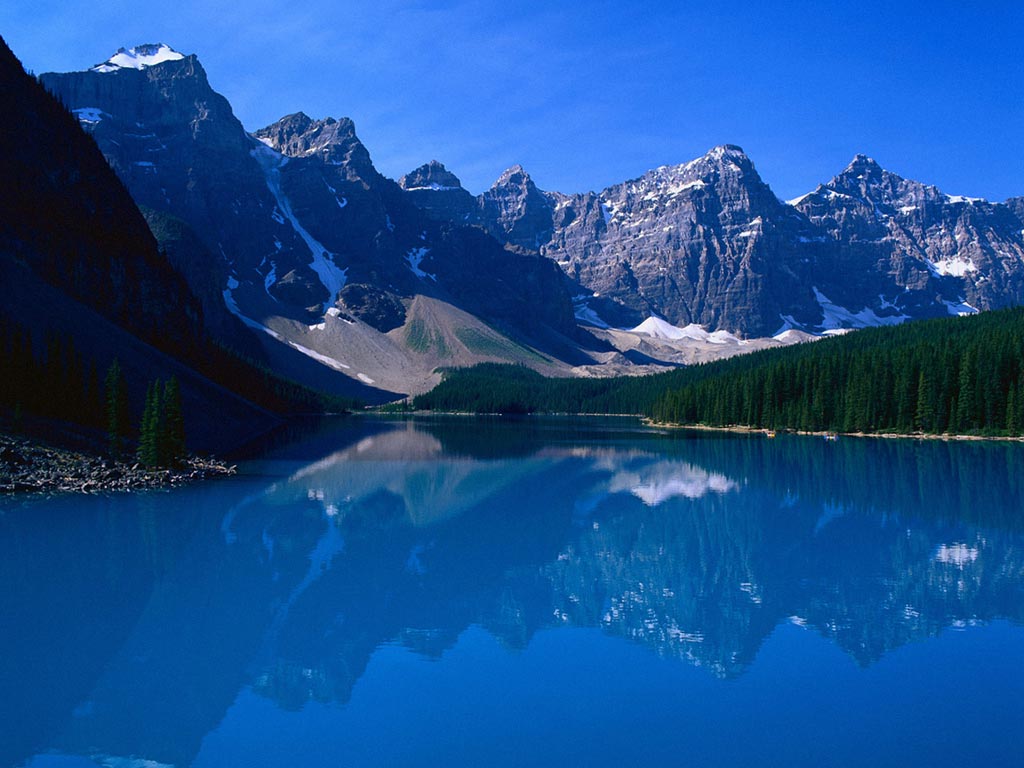 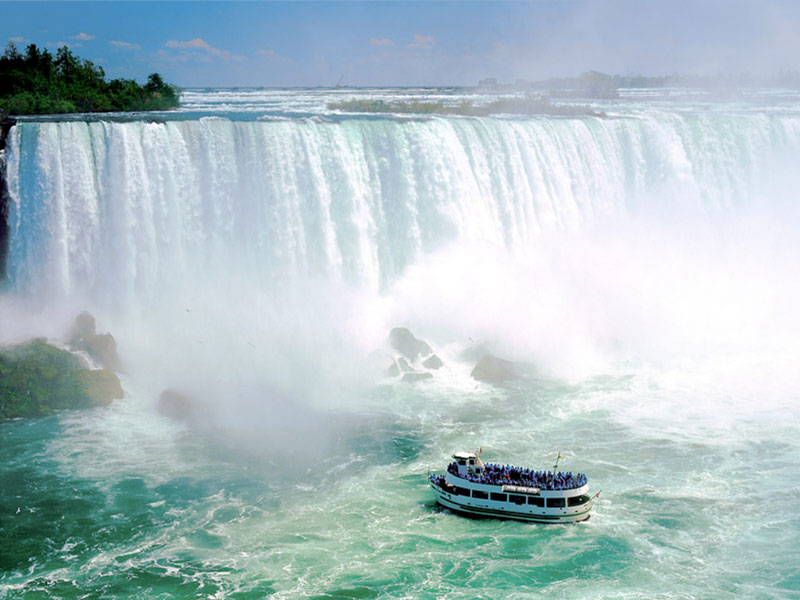 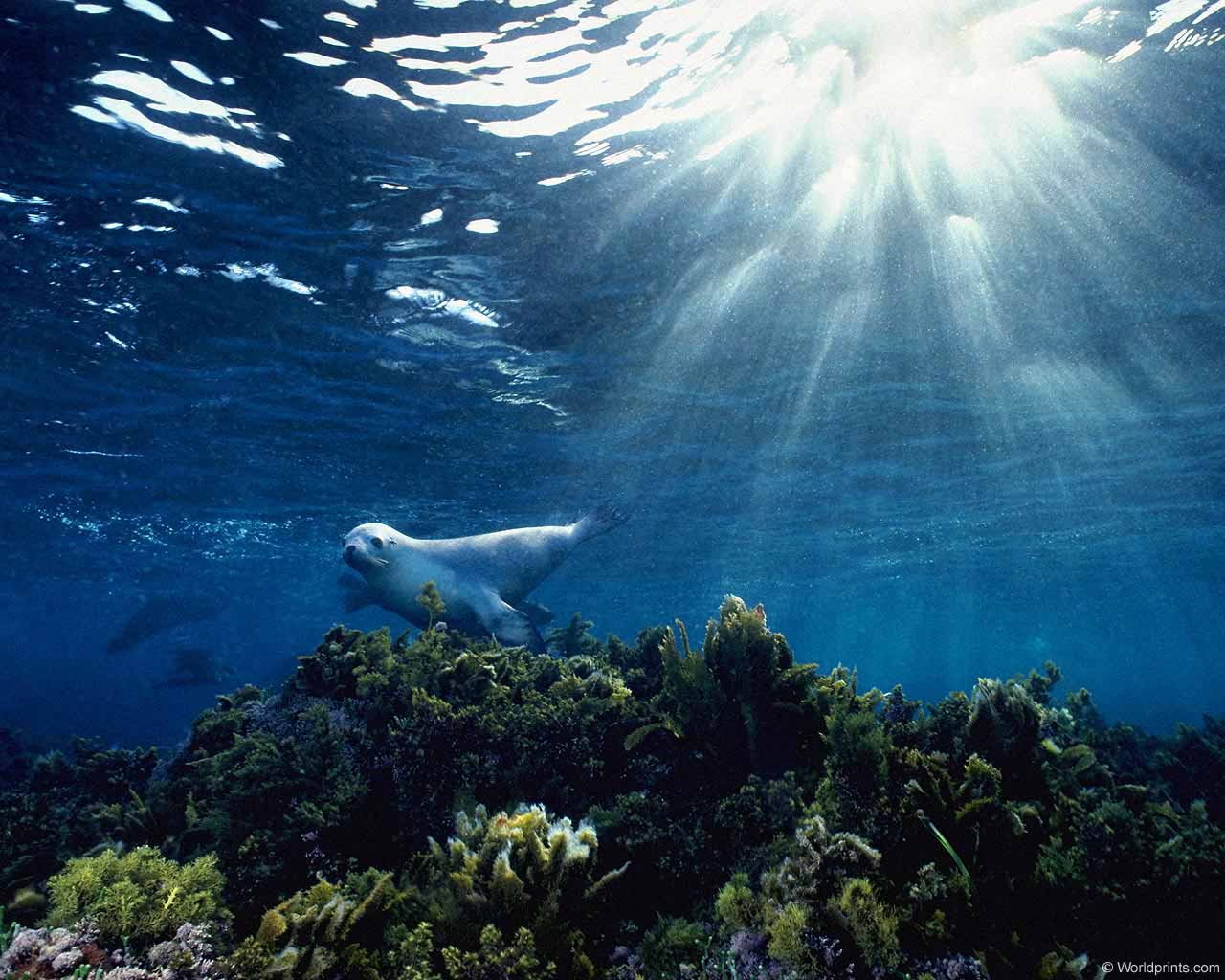 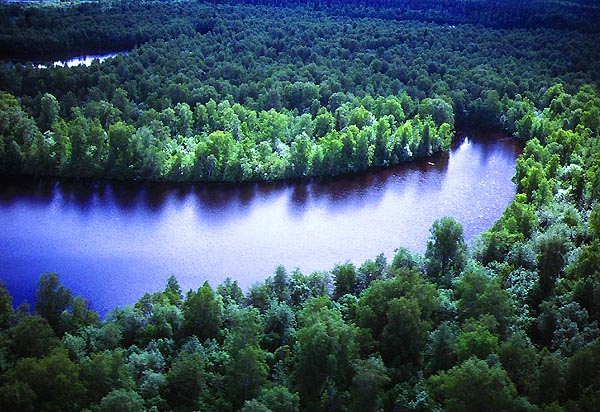